সবাইকে স্বাগতম
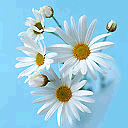 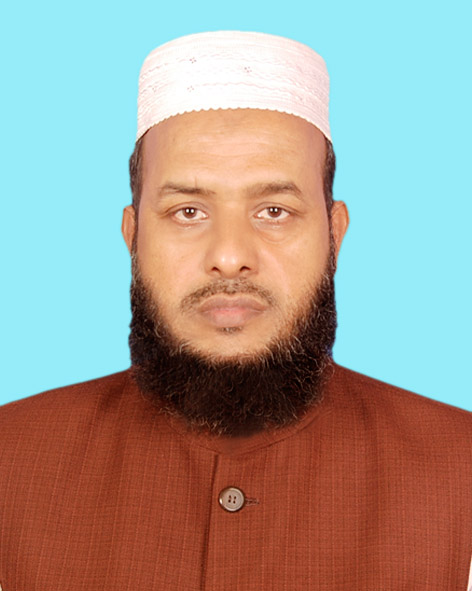 শিক্ষক পরিচিতি
মোহাম্মাদ মাহবুবুল আলাম 
   সহকারি শিক্ষক 
কাসিম আলী সরকারি মডেল উচ্চ বিদ্যালয়,ফেঞ্চুগঞ্জ,সিলেট।
E-mail: malam76t@gmail.com
Mobile No. 01716-968656
পাঠ পরিচিতি
ইসলাম শিক্ষা
শ্রেণিঃ দশম 
অধ্যায়ঃ ১ম  
পাঠঃ ১৪ 
সময়ঃ ৫০ মিঃ
নিচের ছবি দেখ এবং বল
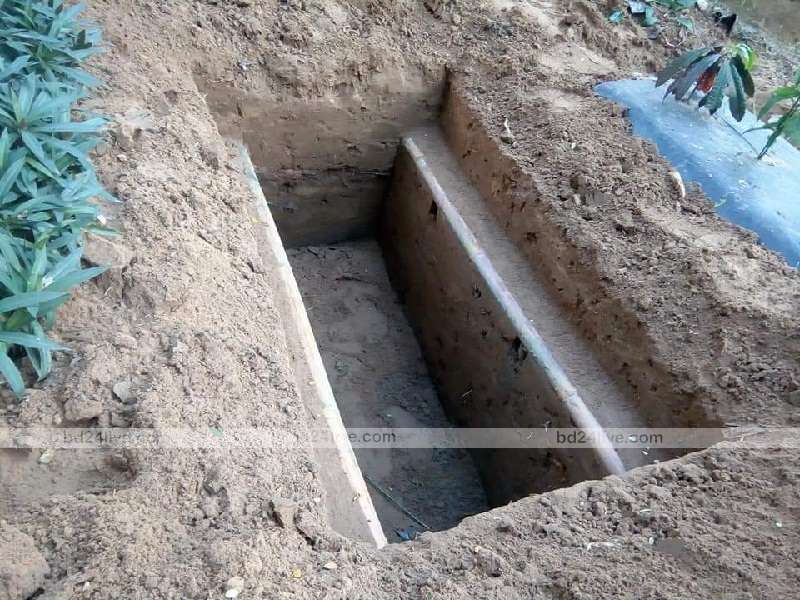 নিচের ছবি দেখ এবং বল
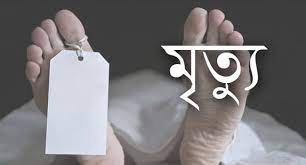 নিচের ছবি দেখ এবং বল
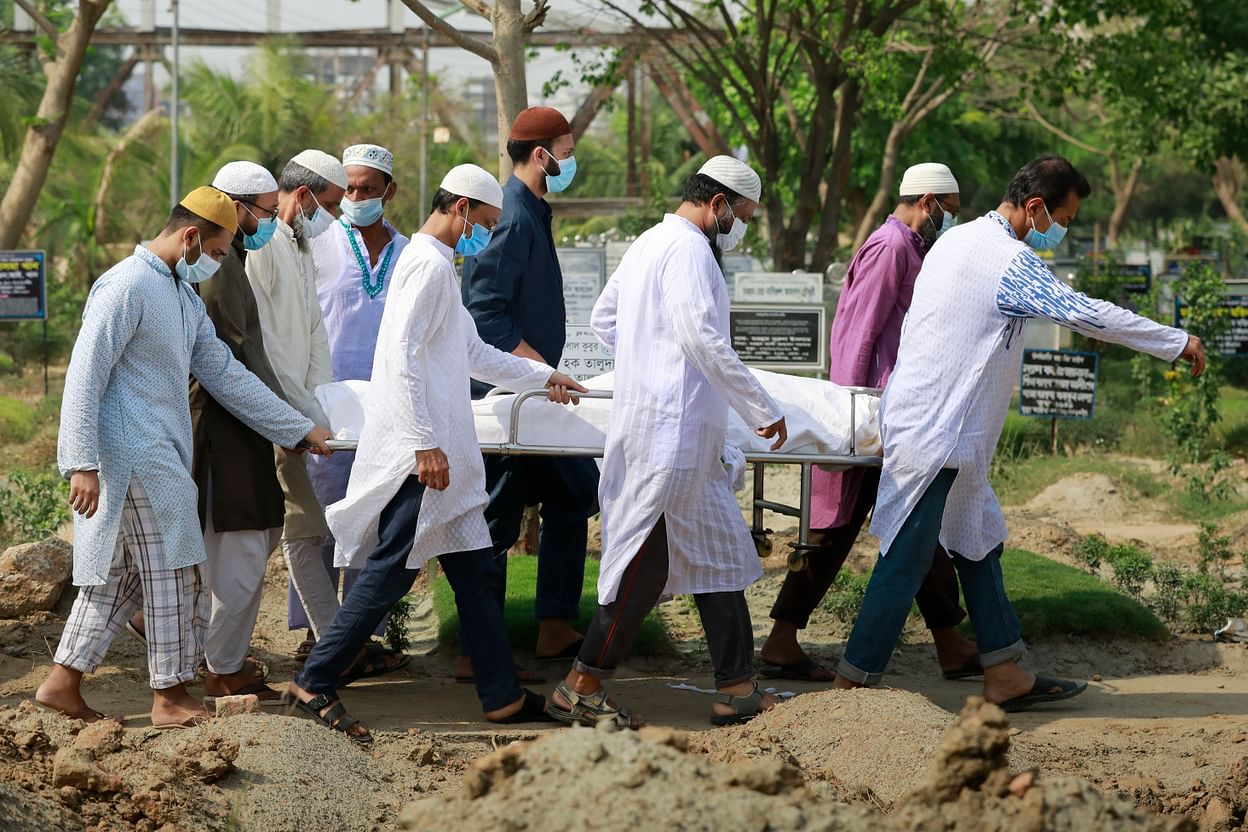 আজকের পাঠ – আখিরাতের স্তর সমুহ
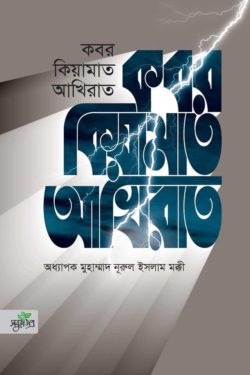 শিখনফল
১। আখিরাত কাকে বলে তা লিখতে পারবে।  
২। আখিরাতে বিশ্বাসের গুরুত্ব বর্ণনা করতে পারবে।
৩/ আখিরাতের স্তর সমূহের বর্ননা দিতে পারবে।
আখিরাত কাকে বলে কী ?
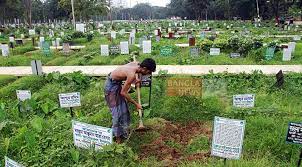 আখিরাত অর্থ পরকাল। মৃত্যর পরবর্তি জীবনকে আখিরাত বলে ।
আখিরাতের প্রথম ধাপ
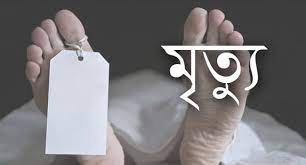 আখিরাতের দ্বিতীয় ধাপ
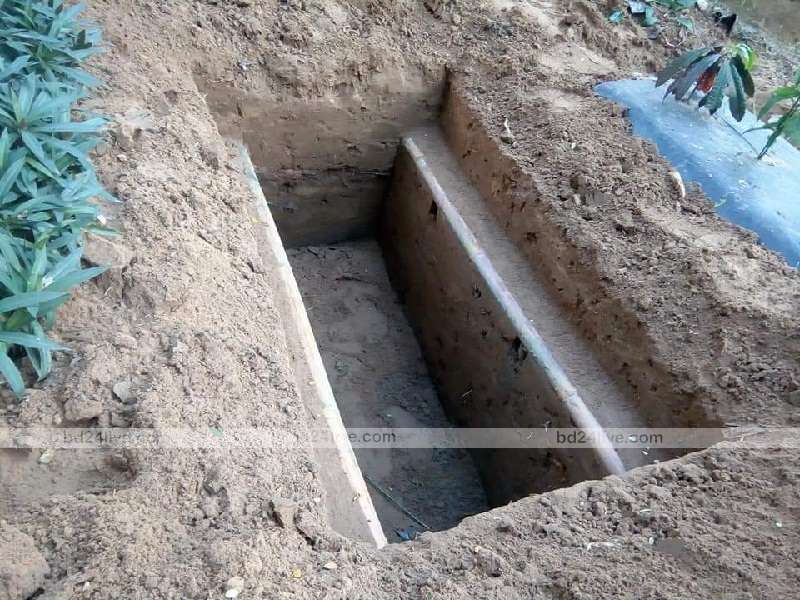 আখিরাতের তৃতীয় ধাপ
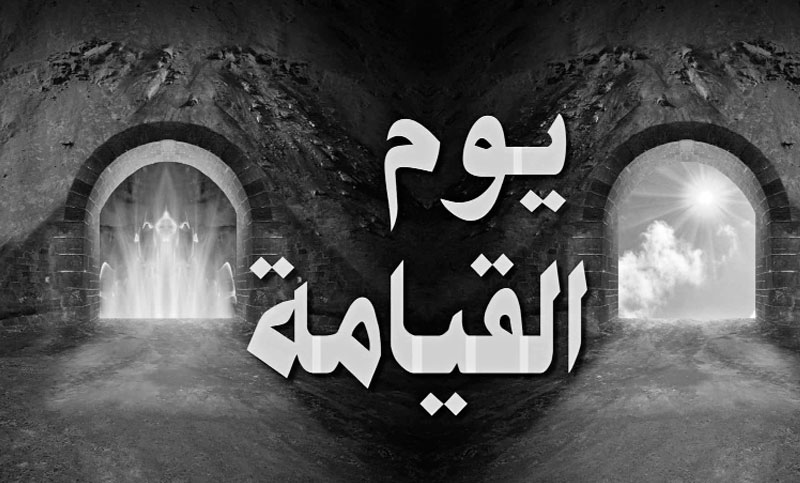 আখিরাতের চতুর্থ ধাপ
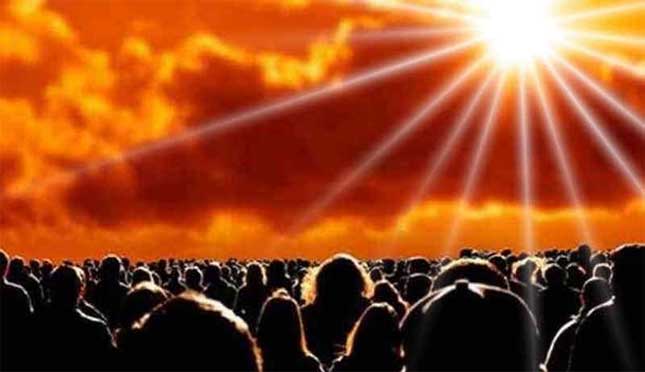 আখিরাতের পঞ্চম ধাপ
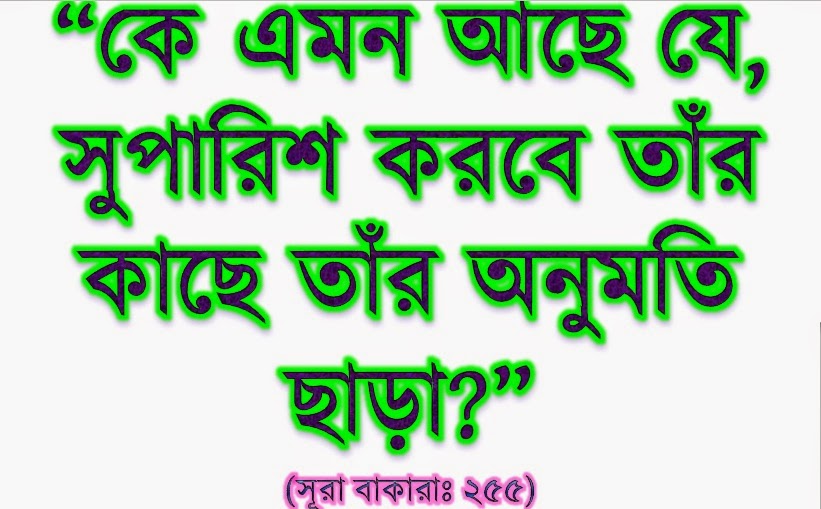 আখিরাতের ষষ্ঠ ধাপ
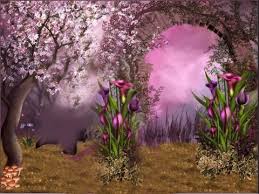 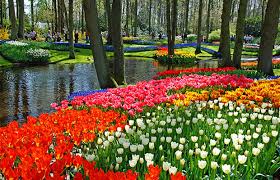 আখিরাতের সপ্তম ধাপ
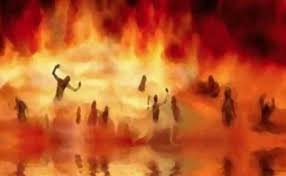 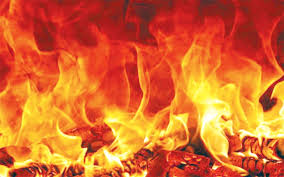 জোড়ায় কাজ
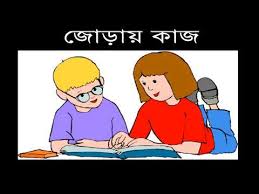 আখিরাতের পর্যায়গুলো পোষ্টার পেপারে লিখ।
কবরে কয়টি প্রশ্ন করা হবে?
ক। দুইটি
খ। তিনটি
গ। চারটি
ঘ।  পাঁচটি
বাড়ির কাজ
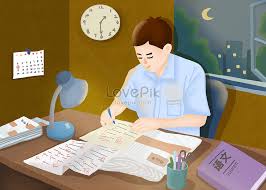 আখিরাতে বিশ্বাসের গুরুত্ব ব্যাখ্যা কর
mKj‡K ab¨ev`
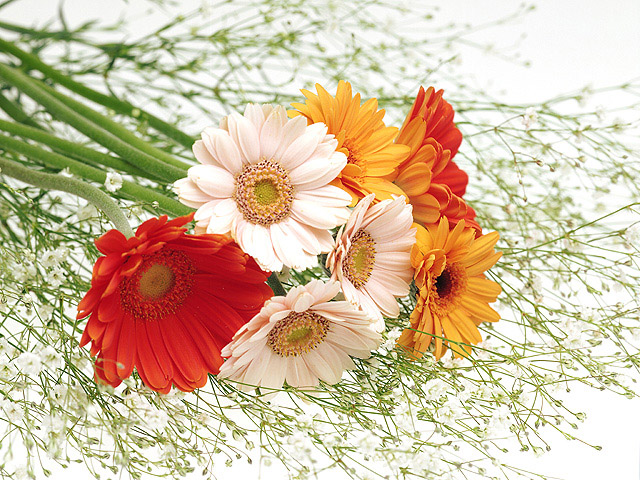